Interacting with Local Senates
Kathleen Rose, Executive Vice President and Chief Instructional Officer, Gavilan College
Duncan Graham, Vice President, Academic Affairs, San Jose City College
Michael Heumann, Senate President, Imperial Valley College
Michelle Stewart, Curriculum Faculty Co-Chair, Mt. San Jacinto College
DESCRIPTION
Are your Senate and Curriculum Committees relationships under pressure?  Some curriculum committees and senates struggle with responsibilities, roles, and decision-making for curriculum approval processes.  
Units-to-contact-hours, unit creep, class size, ADT obligations, local degrees and certificates, Distance Education addendum, prerequisites, stand alone courses, and approval processes are current issues under discussion at many curriculum committees and senates.
[Speaker Notes: Kathleen]
OVERVIEW
Title 5 and Education Code
Roles and Responsibilities
Pressure Cooker Topics
Effective Practices
Local Success Stories
10+1 suggestions for decreasing pressure
[Speaker Notes: Kathleen]
WHAT IS THE ROLE OFTHE ACADEMIC SENATE?
The Governing Board shall … ensure … the right of academic senates to assume primary responsibility for making recommendation in the areas of curriculum and academic standards. 
Education Code §70902 (B)(7) 

Academic Senate means an organization whose primary function is to make recommendations with respect to academic and professional matters. 
 Title 5 §53200 (B)
[Speaker Notes: Kathleen]
TITLE 5 §53203 - AUTHORITY
(A) Governing Board shall adopt policies for the appropriate delegation of authority and responsibility to its college and/or district academic senate. 
(B) Policies in (A) shall be adopted through collegial consultation with the Academic Senate. 
(C) Guarantees the Academic Senate the right to meet with or appear before the board.
[Speaker Notes: Kathleen]
THE “10+1” AND CURRICULUM
SECTION §53200 (C)
Curriculum, including establishing prerequisites 
Degree & Certificate Requirements 
Grading Policies 
Educational Program Development 
Standards & Policies regarding Student Preparation and Success
[Speaker Notes: Kathleen]
CURRICULUM COMMITTEE AUTHORITY
Title 5 §55002: 
Curriculum Committee. The college and/or district curriculum committee recommending the course shall be established by the mutual agreement of the college and/or district administration and the academic senate. The committee shall be either a committee of the academic senate or a committee that includes faculty and is otherwise comprised in a way that is mutually agreeable to the college and/or district administration and the academic senate.
[Speaker Notes: Michelle]
ASCCC Paper (1996):THE CURRICULUM COMMITTEE: ROLE, STRUCTURE, DUTIES, AND STANDARDS OF GOOD PRACTICES
“The policies and procedures by which the committee will operate are determined by the academic senate, either solely or in partnership with the board. 
Because of this required senate oversight, there must be a direct link between the curriculum committee and the senate.”
[Speaker Notes: Michelle]
DIFFERENT SENATE-CURRICULUM STRUCTURES
Imperial Valley: Curriculum membership consists largely of department chairs and coordinators, but Senate elects Curriculum Chair.  CIO is the only administrative voting member.

Mt. San Jacinto: Curriculum membership consists of representatives from various areas of the college as well as counseling, articulation, library, and Distance Education representatives and a few administrators;  Curriculum Faculty Co-Chair is elected from among the faculty on the committee
[Speaker Notes: All]
DIFFERENT SENATE-CURRICULUM STRUCTURES
Gavilan College: Curriculum membership consists of representative department chairs, articulation, area Deans and the VP, who is a voting member. The senate appoints the Curriculum Chair.

San Jose City College: Voting members 5 faculty from academic Senate, Articulation Officer (faculty) 3 administrators. Non-voting Curriculum coordinator, Articulation specialist.
[Speaker Notes: All]
PRESSURE COOKER TOPICS
What is going on between your senate and curriculum committee?
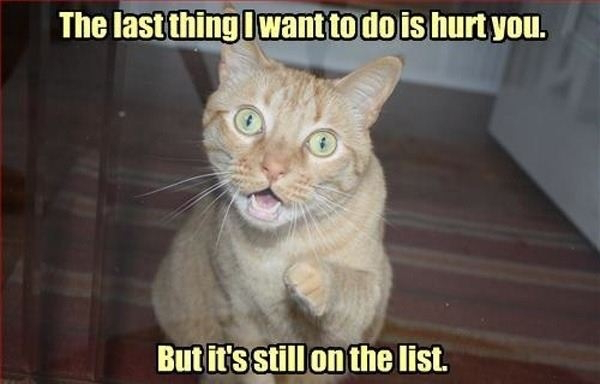 SCENARIO #1: LACK OF SUPPORT BY FACULTY SENATEPRESIDENT FOR CURRICULUM COMMITTEE
The Curriculum Committee is tasked with implementing regulatory changes and mandates that apply to curriculum. The Curriculum Committee is created by the Academic Senate and the Senate provides oversight for all of its actions. The Senate President doesn’t agree with the new regulations and has instructed the Curriculum Committee to ignore them.
[Speaker Notes: Michael]
SCENARIO #1 (Cont.): LACK OF SUPPORT BY FACULTY SENATE PRESIDENTFOR CURRICULUM COMMITTEE
How much does the Senate President know about curriculum? How much should the Senate President know about curriculum?  
 What steps should the Curriculum Committee/Curriculum Chair take to deal with this situation? 
How might the Curriculum Committee work with the Academic Senate to create a climate where the Senate President would not do this again? 
What do you do if nothing seems to work?
[Speaker Notes: Michael]
SCENARIO #2: CURRICULUM CHAIR RESISTS BRINGINGRECOMMENDATIONS TO THE SENATE
Chair of Curriculum Committee is resisting requests from the Senate president to make more complete reports to the Senate and to bring recommendations to the Senate for approval.
Curriculum Committee has been granted the authority to bring recommendations directly to the local governing board by mutual agreement between the local academic senate, college administration, and the governing board. 
Curriculum Chair claims her committee has developed expertise in curriculum beyond that held by the average senator. 
The Chair feels that the expertise should be respected by allowing the Curriculum Committee to continue to work without having its decisions questioned.
[Speaker Notes: Michelle]
SCENARIO #2 (Cont.): CURRICULUM CHAIR RESISTS BRINGINGRECOMMENDATIONS TO THE SENATE
It is a very common practice that curriculum committees are allowed to send their recommendations on curriculum directly to the governing board. Is this an effective process? 
Has the Senate been trained on what the Curriculum Committee does and their role in that process? 
Has the Curriculum Committee been trained on the role of the Senate?
[Speaker Notes: Michelle]
SCENARIO #3: ELIMINATION OF COURSEWORK
The Math department at your college has decided to eliminate the lowest level courses that they offer. The first time that anyone outside of the department has heard about this decision is when the course deactivations have been brought to the Curriculum Committee.
[Speaker Notes: Duncan]
SCENARIO #3 (Cont.): ELIMINATION OF COURSEWORK
What administrators should be involved in this process and when?
What is the first step for the Curriculum Committee? 
Is this a discussion that should be held at the Curriculum Committee, the Academic Senate, or both? 
Who gets to decide what level of course is too low for the credit program?
[Speaker Notes: Duncan]
SCENARIO #4: COMBINING COURSEWORK
Decision of discipline faculty to combine reading and English
Based on lack of adequate funding and department philosophy about what should be taught at the credit level 
Strong discussion held in curriculum meeting with respect to equity and access, degree progress, philosophy of department, what constitutes “readiness” for college-level work… 
Led to larger campus-wide discussion of “Academic Floor”
[Speaker Notes: Kathleen]
EFFECTIVE PRACTICES
What works best for your campus and district? 
Is there established policy on campus? 
Or is this an “informal” agreement? 
Or a practice? 
Should process be revisited? 
How often? 
By whom?
Communication: multiple campuses in a multi-college district 
District wide curriculum committee? 
How are changes to curriculum communicated?
[Speaker Notes: Michael]
EFFECTIVE PRACTICES
One way to keep the lines of communication between the senate and curriculum committee open is through the Curriculum Chair. 
There are many possible ways of choosing your Curriculum Chair: 
Current Senate President 
Past Senate President 
Appointed by Senate President 
Member of Senate Exec Board (VP, Secretary, etc.) 
Elected by the curriculum committee 
Elected by Senate
Elected by Faculty 
However the choice is made, it is recommended that the Curriculum Chair attend Senate meetings.
[Speaker Notes: Michael]
EFFECTIVE PRACTICES
The Curriculum Chair reports on the work of the committee at every Senate meeting. 
Train your senate about what the role of the curriculum committee is and how the Senate works with the committee to make recommendations to the governing board. 
Train the curriculum committee members to remember that the Senate is the recommending body on all 10+1 items even if the committee is permitted to send things straight to the board. 
Don’t let them believe they are alone on the island.
[Speaker Notes: Michael]
EFFECTIVE PRACTICES
Vice President of Instruction presence at both the Curriculum Committee and the Academic Senate meetings.
Multi college districts have many different structures that need to be considered. No matter what your structure is, all college senates need to know what is happening and be involved in all policy recommendations. 
The policies that apply to students should not be different at the different colleges in a district.
[Speaker Notes: Duncan]
LOCAL SUCCESS STORIES
Gavilan College: Curriculum Specialist ensures that the Academic Senate is copied on all of the agenda and minutes from the meetings so that they are kept current on all committee actions.
Imperial Valley: District asked Curriculum Chair and Senate President to work on plan for class size revisions.  A task force was created consisting of Senate, Curriculum, and Admin reps.  The plan was developed and incorporated into Academic Procedures, and Curriculum have been using the plan to evaluate all class sizes.
Mt. San Jacinto College: Stronger alignment between Curriculum and Academic Senate (Curriculum Institute, Dual Enrollment, faculty complaint regarding process)
San Jose City College Program Revitalization (discontinuance) policy
[Speaker Notes: All]
10+1 WAYS TO DECREASE THE PRESSURE
Build relationships with student support services (counseling, library)
Build the relationship with the CIO
Listen, listen, listen  - make sure everyone has a voice
Set up processes before bad things happen
Appeal Process can’t hurt
Ignore personalities – focus on the student
Look for common ground-- begin with the regulations and processes
There are two sides to every story
Be ok with conflict
Respect is a two-way street
Trust your administration, trust your faculty.  But verify!
[Speaker Notes: Michael]
RESOURCES
ASCCC 1996 Paper:  The Curriculum Committee:  Role, Structure, Duties, and Standards of Good Practices 
May 2006 Rostrum Article:  Where, Oh Where Does the Curriculum Go? (M. Pilati)  
ASCCC Curriculum Website
[Speaker Notes: Kathleen]